Résultats de l’enquête « bailleurs »        13 janvier 2022
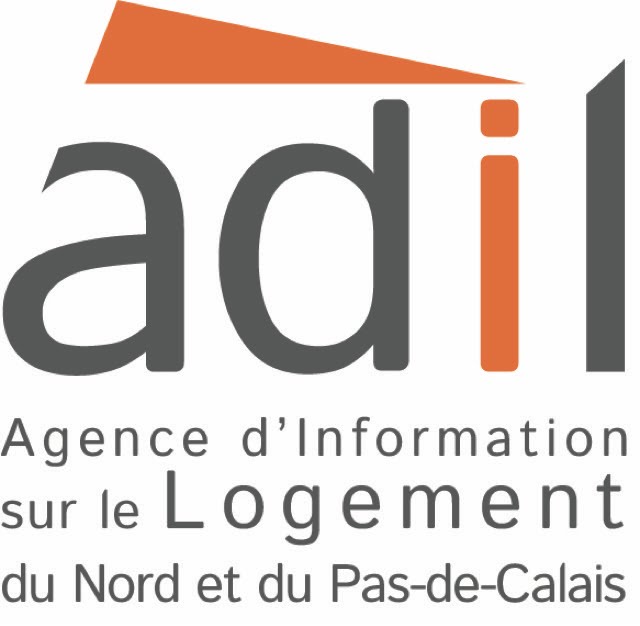 Inventaire des idées pour la création d’outils Expérénos 
Outil d’aide à la qualification de la demande et à l’orientation des projets : création de scénarii pour avoir le bon argumentaire en fonction du profil du bailleur (ne pas faire peur et ne pas perdre le propriétaire) ; 
Outil de simulation des travaux avec mise en évidence du retour sur investissement en prenant en compte le coût des travaux et les aides financières mobilisables ;
Guide exhaustif sur les aides financières dédié aux propriétaires bailleurs ;
Guide complet de présentation des dispositifs d’accompagnement ;
Outil d’aide à la décision / de mise en évidence des travaux et aides mobilisables au moment de l’acquisition – partenariat à créer avec les professionnels de la transaction immobilière ;
Travail sur les étiquettes énergétiques et développement de la notion de valeur verte ;
Création d’un outil sur la défiscalisation ;
Création de fiches exemples chiffrées sur une rénovation d’un appartement, d’une maison type 1930… ;
Création d’un outil d’aide sur les étapes pour réaliser des travaux de rénovation : chronologie / infos administratives / point sur les aides (ex : frise chronologique…) ;
Sensibilisation à la rénovation performante avec un marketing dirigé ;
Partenariats avec des pro : Notaire (besoin ? outils ?).
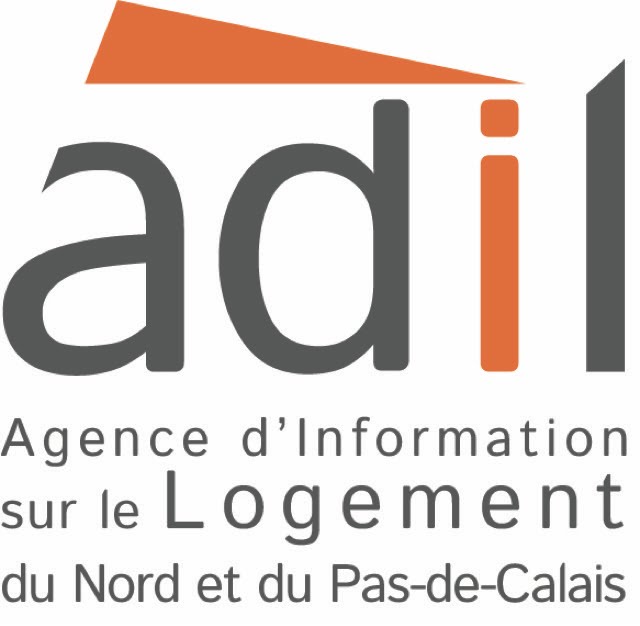 Inventaire des idées pour la création d’outils Expérénos 

Définir une stratégie mobilisation des propriétaires bailleurs. 
outil 1 : une “carte des droits” pour les propriétaires bailleurs (dispositifs d’accompagnement et dispositif d’aides) ⇒ à voir comment préciser par commune / bien dissocier la défiscalisation pour la rentabilité.
outil 2 : une calculette ROI, retour sur investissement. “on veut quand même que ce soit un peu rentable” ⇒ attention à bien intégrer le temps consacré par le PB dans une calculette. Ils aimeraient bien avoir une clé en main. S’appuyer sur le logiciel des juristes (plan de financement)
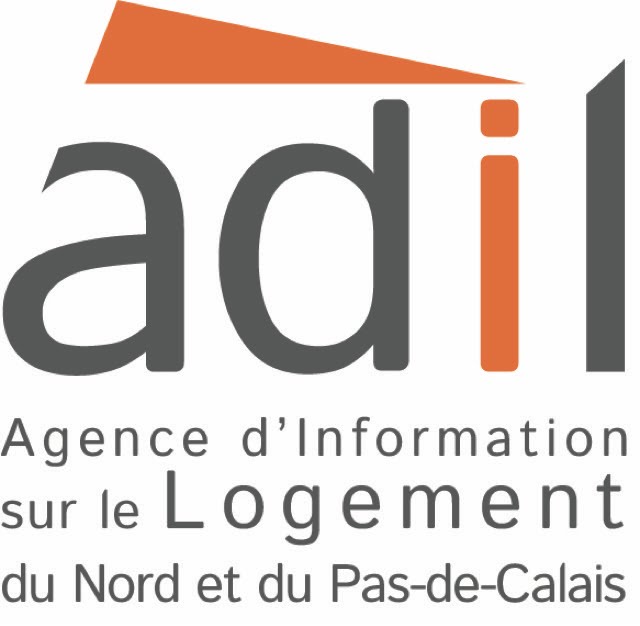